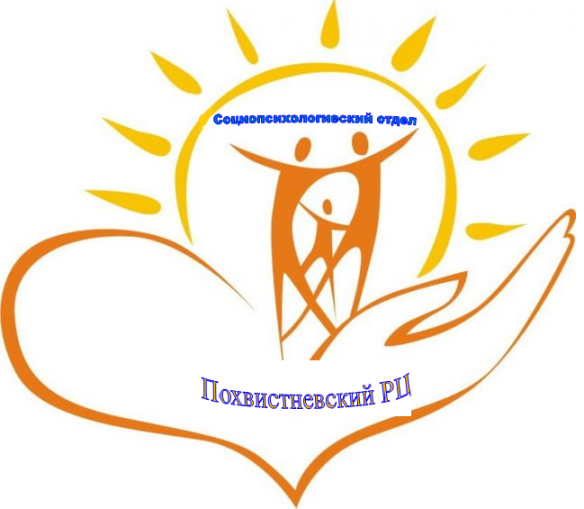 Составление индивидуального  образовательного маршрута на обучающегося с ОВЗ
(методические рекомендации) 




И.А. Забелина,
начальник социопсихологического отдела
ГБОУ ДПО ЦПК «Похвистневский РЦ»
Понятийный аппарат
Инклюзивное образование – обеспечение равного доступа к образованию для всех обучающихся с учетом разнообразий особых образовательных потребностей и индивидуальных возможностей.
Обучающийся с ограниченными возможностями здоровья (ОВЗ) – физическое лицо, имеющее недостатки в физическом и/или психическом развитии, подтвержденные ПМПК и препятствующие получению образования без создания специальных условий.
Адаптированная образовательная программа - образовательная программа, адаптированная для обучения лиц с ОВЗ с учетом особенностей их психофизического развития, индивидуальных возможностей и при необходимости обеспечивающая коррекцию нарушений развития и социальную адаптацию указанных лиц.
Индивидуальный образовательный маршрут (ИОМ) – это институциональный документ,  регламентирующий и определяющий содержание коррекционно-развивающей деятельности с ребенком,  имеющим  проблемы в психическом и/или физическом развитии, и семьей,  воспитывающей  такого ребенка.
Индивидуальный учебный план – учебный план, обеспечивающий освоение образовательной программы на основе индивидуализации ее содержания с учетом особенностей и образовательных потребностей конкретного обучающегося.
Индивидуальная образовательная программа (ИОП) – документ, описывающий специальные образовательные условия для максимальной реализации особых образовательных потребностей ребенка с ОВЗ в процессе обучения и воспитания на определенной ступени образования.
Нормативно-правовое регулирование образовательного процесса детей с ОВЗ в общеобразовательной школе
Нормативно-правовые акты образовательного учреждения:
Устав. Внесение изменений в части совместного обучения (воспитания), включая организацию совместных учебных занятий, досуга, различных видов дополнительного образования лиц с ОВЗ и лиц, не имеющих таких ограничений.
Локальные акты образовательного учреждения (примерный перечень):
Программы коррекционной работы в структуре основной общеобразовательной программы, адаптированной образовательной программы (для классов КРО) и/или индивидуального учебного плана. 
Положение об  организации инклюзивной практики  или Положения об организации инклюзивного (индивидуального, дистанционного) образования детей с ОВЗ.
Положение об индивидуальном учебном плане.
Положение о рабочей программе учителя по предмету с учетом интересов обучающихся с ОВЗ.
Положение о психолого-медико-педагогическом консилиуме (ПМПк) образовательного учреждения.
Договор с родителями (законными представителями) обучающегося, включающий положения о возможности его психолого-педагогического сопровождения (с письменного согласия) .
ИОМ необходим для организации образовательного процесса учащихся с ОВЗ и их психолого-педагогического сопровождения. 
Успешность ИОМ зависит от ряда условий: 
от внешних условий: создание адекватной возможностям ребенка предметно-развивающей среды и программно-методического обеспечения учебно-воспитательного процесса, психолого-педагогическое сопровождение учащегося с ограниченными возможностями здоровья, возможность дополнительной профессиональной подготовки педагогов, работающих в условиях интегрированного и инклюзивного образования, желание родителей обучать ребенка с ограниченными возможностями здоровья в массовой школе и их готовность помогать ему в процессе обучения и сотрудничать со специалистами и т. д.;
2)   от внутренних условий: уровень психического и речевого развития ребенка, возможность овладения учащимся с ограниченными возможностями здоровья общими образовательными стандартами, психологическая готовность к обучению в условиях массового образования.
Оценка эффективности реализации и корректировка  ИОМ/ИОП ребенка с ОВЗ
Учитывая, что темпы и траектория индивидуального развития ребенка с ментальными нарушениями под влиянием объективных и субъективных обстоятельств подвержены колебаниям и не всегда достоверно прогнозируемы, имеется необходимость оценки эффективности ИОМ/ИОП и возможность корректировки.
Периодичность промежуточной оценки устанавливается ПМПк образовательного учреждения и фиксируется в самом ИОМ. Чаще всего это оценка по учебным четвертям или полугодиям. Критерии промежуточной оценки и методы оценки планируются еще на этапе формирования ИОМ/ИОП. Так, при отборе материала, форм и методов промежуточного контроля (четвертных, полугодовых, годовых контрольных работ) учитель класса пользуется разделом «Ожидаемый результат (основные знания, умения, навыки, которые должен усвоить учащийся по окончании обучения)». Специалисты учреждения при разработке ИОМ/ИОП также заранее планируют, в какой форме, какими способами и по каким критериям будет осуществляться промежуточная оценка эффективности реализации ИОМ/ИОП.
Кроме того, необходимость дополнительной оценки может возникнуть на любом этапе обучения. Инициатором оценки могут стать учитель класса, педагог-психолог, педагог-дефектолог, родители ребенка. Причиной, обусловившей необходимость оценки, могут стать:
неуспешное продвижение ребенка по ИОМ/ИОП;
устойчивое превышение параметров, заложенных в ИОМ/ИОП;
выявление новых или скрытых прежде факторов, влияющих на успешность освоения ребенком ИОМ/ИОП и др.
Инициатор дополнительной оценки должен сформулировать запрос в ПМПк образовательного учреждения, представить обоснования необходимости дополнительной оценки. Такой запрос должен быть оформлен в письменном виде – в форме заявления родителей или запроса педагога. На заседании ПМПк запрос рассматривается коллегиально, выстраивается программа дополнительной оценки в соответствии с обоснованием запроса. По окончании оценки членами ПМПк образовательного учреждения в ИОМ/ИОП вносятся необходимые коррективы. Данные коррективы фиксируются в решении ПМПк и в обязательном порядке доводятся до сведения всех педагогов, работающих с данным ребенком, и родителей.
Условия освоения основных образовательных программ всеми учащимися, в том числе, детьми с ограниченными возможностями, зафиксированных в Федеральных государственных образовательных стандартах:
учет индивидуальных возрастных, психологических и физиологических особенностей обучающихся;
 обеспечение преемственности программ дошкольного, начального общего, основного и среднего (полного) общего образования;
 значение видов деятельности и форм общения для определения целей образования и путей их достижения;
 обогащение форм взаимодействия со сверстниками и взрослыми в познавательной деятельности;
 обеспечение коррекции недостатков в физическом и (или) психическом развитии детей с ограниченными возможностями здоровья и оказание помощи детям этой категории в освоении основных образовательных программ;
 оценка динамики учебных и вне учебных достижений обучающихся;
 возможность для беспрепятственного доступа обучающихся с ограниченными возможностями здоровья к объектам инфраструктуры образовательной организации.
Описанные выше условия освоения основных образовательных программ обеспечивают получение качественного образования детьми с ограниченными возможностями здоровья в соответствии со своими возможностями и индивидуальными потребностями наравне с другими сверстниками в образовательных организациях.
Коррекционная работа должна включать:

 систематическое психолого-педагогическое наблюдение в учебной и внеурочной деятельности, 
 разработку и реализацию индивидуального маршрута комплексного психолого-педагогического сопровождения каждого обучающегося с ЗПР на основе психолого-педагогической характеристики (коллегиального заключения),  составленной по результатам изучения его особенностей и возможностей развития, выявления трудностей в овладении содержанием НОО (ООО),  особенностей личностного развития,  межличностного взаимодействия с детьми и взрослыми и др.
Причины и симптомы некоторых школьных трудностей
Задачи коррекционно-развивающего обучения детей младшего школьного возраста
Развитие до необходимого уровня психофизиологических функций, обеспечивающих готовность к обучению: артикуляционного аппарата, фонетического слуха, мелких мышц руки, оптико-пространственной ориентации, зрительно-моторной координации.
Обогащение кругозора детей, формирование отчетливых разносторонних представлений о предметах и явлениях окружающей действительности, которые позволят ребенку воспринимать учеб. материал осознанно.
Формирование социально-нравственного поведения, обеспечивающего детям успешную адаптацию к школьным условиям.
Формирование учебной мотивации.
Развитие личностных компонентов познавательной деятельности(познавательная активность, самостоятельность, произвольность).
Формирование умений и навыков, необходимых для деятельности любого вида: умений ориентироваться в задании, планировать предстоящую работу, выполнять ее в соответствии с наглядным образом или словесными указаниями, осуществлять самоконтроль и самооценку.
Формирование соответствующих возрасту общеинтеллектуальных умений(операции анализа, синтеза, обобщения, логической классификации и тд.)
Повышение уровня общего развития и коррекция индив. отклонений в развитии..
Охрана и укрепление соматического и психоневрологического здоровья.
Организация благоприятной социальной среды
Системный разносторонний контроль с помощью специалистов за развитием ребенка.
Создание учебно-методического оснащения.
ИОМ является составляющей индивидуальной комплексной коррекционно-образовательной программы и составляется учителем совместно со специалистами психолого-медико-педагогического консилиума (ПМПк) и администрацией. Учебная нагрузка определяется учебными планами (у учащихся с разным уровнем умственного развития еженедельная нагрузка складывается из количества учебных занятий в общеобразовательном классе, классе коррекционно-педагогической поддержки и коррекционных занятий). Направления коррекционного сопровождения зависят от психологических и социальных особенностей развития ребенка, а также рекомендаций специалистов ПМПК. В ИОМ учащегося с ОВЗ определяется необходимая психологическая, логопедическая, медицинская, социальная коррекция, определяются направления коррекционного воздействия в системе дополнительного образования. Индивидуальный коррекционно-образовательный маршрут составляется на учебный год, но в него могут вноситься изменения по результатам контрольных диагностических мероприятий или вследствие ухудшения состояния здоровья ребенка. Затем составляется расписание учебных и коррекционных занятий для каждого ученика, при составлении расписания просчитывается ежедневная учебная нагрузка для ребенка и определяется его общенедельная учебная загруженность. Все участники образовательного процесса и родители должны быть информированы о тех уроках, которые ребенок посещает в общеобразовательном классе, об уроках в классе коррекционно-педагогической поддержки и в системе коррекционных кабинетов. Реализация ИОМ должна осуществляться как в урочное, так и внеурочное время.
Индивидуальный образовательный маршрут предполагает: - установление четких целей и задач коррекционной работы с ребенком, путей и сроков ее достижения;- выделение сильных сторон ребенка, на которых можно опереться в коррекционной работе;- разработку индивидуально ориентированных коррекционных программ структуры дефект а ребенка- ведение мониторинга за динамикой развития ребенка и усвоение программы на основе качественной оценки показателейЦели и задачи 3-х уровней:1) коррекционного (коррекция нарушений развития, исправление и разрешение трудностей развития);2) профилактического (предупреждение отклонений и трудностей в развитии);3) развивающего (оптимизация и стимулирование, активизация и обогащение содержания развития)
В качестве необходимых условий составления индивидуального образовательного маршрута выделяют следующие:
1) организация индивидуального щадящего режима (снижение объема заданий, дополнительное время для отдыха);
2) организация обучения в зависимости от индивидуальных особенностей учащихся с ОВЗ по учебным программам и учебникам общеобразовательных школ или специальных (коррекционных) школ соответствующего вида;
3) организация индивидуальных и групповых занятий общеразвивающей и предметной направленности;
4) организация обязательных дополнительных внешкольных и внеклассных коррекционно-развивающих занятий с дефектологом, психологом, логопедом и другими специалистами;
5) целесообразность нахождения учащихся с ОВЗ в школе полного дня, а также форма и продолжительность самоподготовки учащихся;
 6) необходимость полного или частичного присутствия тьютора в образовательном процессе.
Учебный план образовательной организации в условиях инклюзии
Базисный учебный план (БУП) – это основа для разработки  ИОМ/УЧЕБНОГО ПЛАНА образовательной организации.
Учебный план образовательной организации отражает и конкретизирует основные показатели БУП:
состав учебных предметов;
недельное распределение учебного времени, отводимого на освоение содержания образования  по классам и предметам;
максимально допустимая недельная нагрузка обучающихся;
направления внеурочной деятельности, формы ее организации и привлекаемые для этого ресурсы (услуги УДО, культуры, спорта, лагерей и летних школ)
Основной формой коррекционно-педагогической работы с данным учеником являются индивидуальные занятия, направленные на: сенсорное и сенсомоторное развитие, формирование пространственно-временных отношений; умственное развитие (коррекция и развитие всех психических процессов (внимания, памяти, восприятия, мышления)); формирование разносторонних представлений о предметах и явлениях окружающей действительности, обогащение словаря, развитие связной речи; готовность к восприятию учебного материала и формирование необходимых для усвоения программного материала умений и навыков.
Работа с родителями 
Одной из основных форм работы в системе психолого-педагогического сопровождения детей с ОВЗ занимает работа с семьей. Основная цель этой работы – помочь родителям овладеть практическими знаниями и умениями, которые могут им понадобиться в процессе воспитания детей с ОВЗ в семье. Консультации, которые проводятся по индивидуальным запросам родителей, помогают решить многие вопросы и избежать ошибок в воспитании. 
Темы родительских встреч: «Обучение ребенка с ОВЗ»; «Правовое просвещение»; «Влияние семьи на развитие личности ребенка»; «Возрастные особенности»; «Обучение навыкам конструктивного общения с детьми»; «Повышение уровня мотивации у детей»; «Детско-родительские отношения»; «Правила взаимодействия с подростками в целях профилактики правонарушений»; «Мы – дружная семья».
Содержание карты (папки) развития ребенка с ОВЗ
Титульный лист
Заявление родителей о согласии на сопровождение
Копия заключения ПМПК
Заключения (характеристика,представления) специалистов ПМПк
Коллегиальное заключение
Комплексный план развития (ИОМ)
Дневник динамического наблюдения
ТИТУЛЬНЫЙ ЛИСТ
Полное название учреждения 
_________________________________________________________________________________________________________________________________________________________________________________________________________



Утверждаю_____________ 
                                           подпись
ИНДИВИДУАЛЬНЫЙ ОБРАЗОВАТЕЛЬНЫЙ МАРШРУТ 
___________________________________________________________________________________________ 
Ф.И.О. ребенка 
__________________________________ 
Срок реализации
Стр.1
ОБЩИЕ СВЕДЕНИЯ
Фамилия, имя отчество обучающегося____________________________________________________
Дата рождения ______________________________ возраст _______________________________
Школа _______________________________ класс_________________________________________
Домашний адрес ____________________________________________________________________
Дом. телефон________________________________________________________________________
Состав семьи:________________________________________________________________(полная, неполная, приемная)
Сведения о взрослых, участвующих в воспитании ребенка
 ФИО родителей (законных представителей):
_____________________________________________________________________________________
_____________________________________________________________________________________
Особенности семейного воспитания (стиль воспитания, особенности взаимоотношений в семье и т.д.)
_______________________________________________________________________________________ 
Сведения о дополнительном образовании (н-р., посещает Школу искусств художественное отделение)_________

Ф.И.О  педагогов:
Основной (кл. руководитель)___________________________________________________________
Педагог-психолог______________________________________________________________________
Учитель-логопед_______________________________________________________________________
Социальный педагог (__________________________________________________________________
Инструктор по ЛФК______________________________________________________________________
Председатель ПМПк_____________________________________________________________________
Заключение ПМПК:

Рекомендации ПМПК:

Рекомендации специалистов  сопровождения:
 педагога-психолога______________________________________________________________________
 учителя-педагога________________________________________________________________________
 социального педагога____________________________________________________________________
  медицинский работник____________________________________________________________________
Создание специальных условий, безбарьерной среды (для ребенка-инвалида, программа реабилитации ребенка-инвалида (ИПР):  (прописать)
Коллегиальное заключение
Особенности развития психических функций:
внимание _____________________________________________________________
память _________________________________________________________________
мышление ____________________________________________________________
воображение____________________________________________________________
речь ___________________________________________________________________
Особенности перцептивной сферы ________________________________________
Моторное функционирование:
зрительно-двигательная координация ____________________________________
мелкая моторика руки ___________________________________________________
Координация движений__________________________________________________
Темп деятельности______________________________________________________
Отношение к учебной деятельности________________________________________
Особенности эмоционально-волевой сферы________________________________
Личностные особенности учащегося_______________________________________
Контакты с внешним миром _____________________________________________
Коррекционный и /или реабилитационный блок, осуществляемый параллельно узкими специалистами ОО и специалистами других учреждений
 (кем, какая периодичность)_________________________________
Председатель ПМПк
Члены ПМПк
Стр.3
Обучение. Освоение адаптированной образовательной программы……
Сведения об учебной программе (УМК):……
                                           Инвариантная часть
Учебные предметы                                            Кол-во часов
1.
2.
3.
4.
2. Коррекционно-развивающий блок 
Направления коррекционной работы педагогов, специалистов сопровождения: Например
1. Коррекционная помощь в овладении базовым содержанием обучения; 
2. развитие эмоционально-личностной сферы и коррекция ее недостатков;
3. развитие познавательной деятельности и целенаправленное формирование высших психических функций;
4. формирование произвольной регуляции деятельности и поведения; 
 5. коррекция нарушений устной и письменной речи; 
6. развитие зрительно-моторной координации
Информация о программах (в том числе коррекционной, психологической)
Обязательные занятия по выбору учащегося (в рамках внеурочной 
деятельности с указанием Ф.И.О. педагога)
1.
2.
3.
4.
4. СоциализацияОбщие мероприятия по социализации
Контакты
Забелина Ирина Анатольевна,
Тел.: (84656)21647,
E-mail: izabella.an@yandex.ru

Спасибо за внимание!